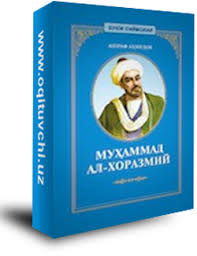 SHARQ UYG’NISH DAVRIDA TA’LIM-TARBIYA
REJA;
1)Sharq uyg’onish davrida ijtimoiy madanyatning ahamyati.
2)Forobiyning ta’lim haqidagi fikrlari.
3)Muso Xorazmiyning taraqqiyotga qo’shgan hissasi.
4)Y .X.hojibning ‘’Qutadg’u Bilig’’ asarining tarbiyaviy ahamyati.
Algebraning otasi muso xorazmiy
Abu Abdulla Muhammad ibn Muso 780 yilda Xivada tug‘ilgan. Xorazmiy dunyoga mashhur matematik va astronom sifatida tanilgan. Uning nomini tarixda qoldirgan buyuk asar «Al jabr val-muqobala» risolasidir. Olim 850 yilda Bag‘dod shahrida vafot etgan. Al-Xorazmiy Ma’mun akademiyasining ilk tashkilotchilaridan va eng faol a’zolaridan biri edi.U  al-Farg'oniy  bilan  Bag'dodda  rasadhona  qurishga  boshchilik  qildi.  Rasadhonadagi  asboblar  yordamida  koinot  sirlarini  va  Yer  kurrasini  o'rgandi.  Al-Xorazmiy  va  Al- Farg'oniy  boshchiligidagi olimlar 1000 dan  ortiq  yulduzlarni  tekshirdilar  hamda  ularning  joylanish   xaritasini  tuzdilar. Yer  kurrasining  aylana  uzunligini  aniqladilar .
Xorazmiy "Surat al-arz" ("Yer suvrati")  nomli  kitobida Afrika, Osiyo va Yevropa  qit'alarini aniq   tavsiflagan. Koinot  sirlarini  o'rganishga  oid  ijodlari  uning  "Ziji"  ("Astronomiya")  kitobida  bayin  etilgan. Asarlari: «Yerning surati», «Astronomik jadvallar», «Tarix risolasi», «Musiqa risolasi», «Mafotixul-ulum» («Ilmlarning kalitlari», 9 kitobdan iborat), «Kuyosh soatlari to‘g‘risida», «Hind arifmetikasi haqida kitob», «Sinus zijlari», «Yer sathini o‘lchash» va boshq.
819 yilda esa u halifalik  poytaxti – Bog’dodga yetuk alloma sifatida kelgan, va halifa al-Ma’mun (813-873) tomonidan tashkillangan «Baytul-Hikma» ya’ni «Donishmandlar uyi» ga rahbarlik (!) qilgan.  Shuningdek u halifaning  saroydagi ishonchli kishilaridan biri, maslahatchisi  bo’lganligi  qayd qilingan. Halifa Ma’mun, hali taxtga o’tirmagan vaqtda (ya’ni valiahdlik vaqtida ) halifalikning sharqiy hududlarida halifa  noibi bo’lib hizmat qilgan va o’sha davrda  al-Xorazmiy bilan yaqindan tanishib,  uning ilmiy salohiyatini to’g’ri baholagani va uni  Bog’dod  yaqinidagi  Qatrabula shahriga joylashtirganligi tarixiy manbalarda keltiriladi.  Al-Xorazmiy ham o’z navbatida halifa Ma’munning  ilm fanga qaratgan diqqat e’tiborini yuqori baholab, u haqida «ilmga muhabbati va olimlarni o’z atrofiga yig’ishi, ularni o’zining  davlandtmandlik qudrati qanotlari bilan himoyalab, ular  uchun  mushkul  bo’lgan (muammo)larning oson hal bo’lishiga va ular uchun tushunarsiz bo’lgan (hodisalar)ning tushunarli bo’lishiga doimo yordam beruvchi odil hukmdor » sifatida ta’riflaydi.
IX-XII asrlarda Movarounnahr va Xurosonda sodir bo'lgan siyosiy, ijtimoiy-iqtisodiy o'zgarishlar mamlakat madaniy hayotiga ham kuchli ta'sir etdi.
Movarounnahr arablar tomonidan istilo qilingach, zabt etilgan o'zga mamlakatlar qatorida, bu o'lkada ham faqat islom dinigina emas, balki arab tili va uning imlosi ham joriy etildi. Chunki arab tili xalifalikning ham davlat tili, ham fan tili edi.
Zamonasining mashhur matematigi, astronomi va geografi sifatida fanga ulkan hissa qo'shdi. Xorazmiy 20 dan ortiq asarlar yozdi. Ulardan faqat 10 tasigina bizgacha yetib kelgan. Matematikaga doir asarlari «Al-jabr val-muqobala», «Hind hisobi haqida»; geografiyaga oid kitoblari «Kitob surat ul-arz» («Yer surati»); astronomiyaga oid asarlari «Zij» va «Usturlob bilan ishlash haqida kitob»; tarixga oid asarlari «Kitob at-tarix», «Yahudiylaming taqvimi vabayramlarini aniqlash haqida risola» nomlari bilan atalgan.
Hatto «algebra» atamasi ushbu kitobning «al-jabr» deb yuritilgan qisqacha nomining aynan ifodasidir. Xorazmiy nomi esa matematika fanida «algoritm» atamasi shaklida o'z ifodasini topdi. Uning «Al-jabr» asari asrlar davomida avlodlar qo'lida yer o'lchash, ariq chiqarish, bino qurish, merosni taqsimlash va boshqa turli hisob va o'lchov ishlarida dasturilamal bo'lib xizmat qildi. Xorazmiyning bu risolasi XII asrdayoq Ispaniyada lotin tiliga tarjima qilinadi va qayta ishlanadi. Xorazmiyning arifmetik risolasi hind raqamlariga asoslangan o'nlik hisoblash tizimining Yevropada, qolaversa, butun dunyoda tarqalishida buyuk ahamiyat kasb etdi. Shunday qilib, vatandoshimiz Xorazmiy al-jabrni mustaqil fan darajasiga ko'tarib, algebra faniga asos soldi va tarixda o'zidan o'chmas iz qoldirdi.
Etiboringiz uchun rahmat